TALLER DE SIGNOS VITALES
Dres. Nieto y Mejía.
Semiología – Quinto semestre
Programa de Medicina – UTP
PRESIÓN ARTERIAL
Vídeo de Toma de la Tensión Arterial.NEJM
http://www.youtube.com/watch?v=0NCHoUpgt8c
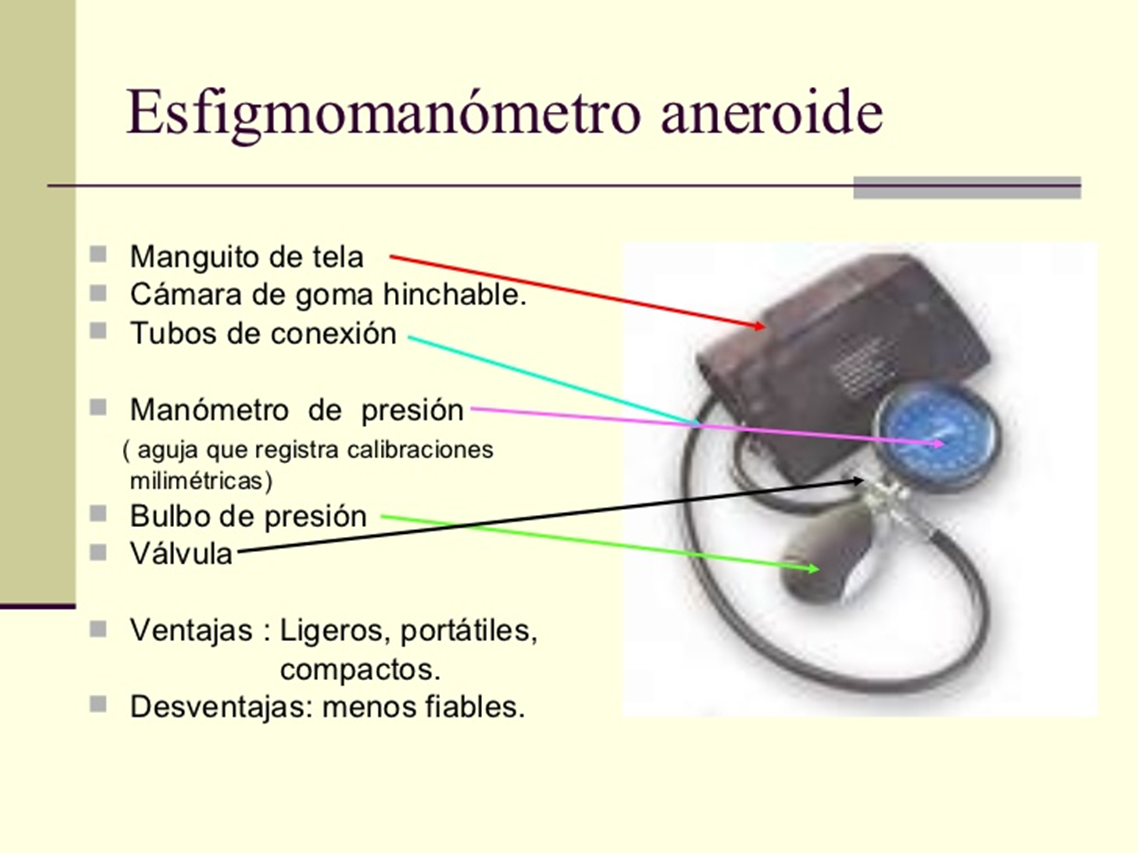 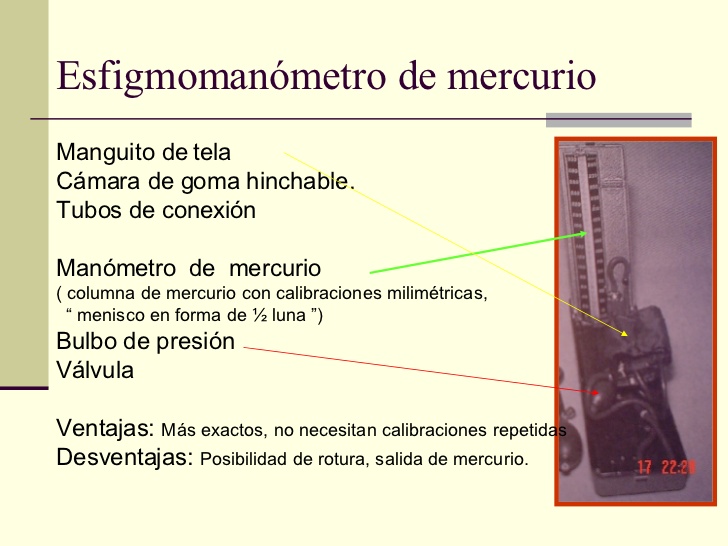 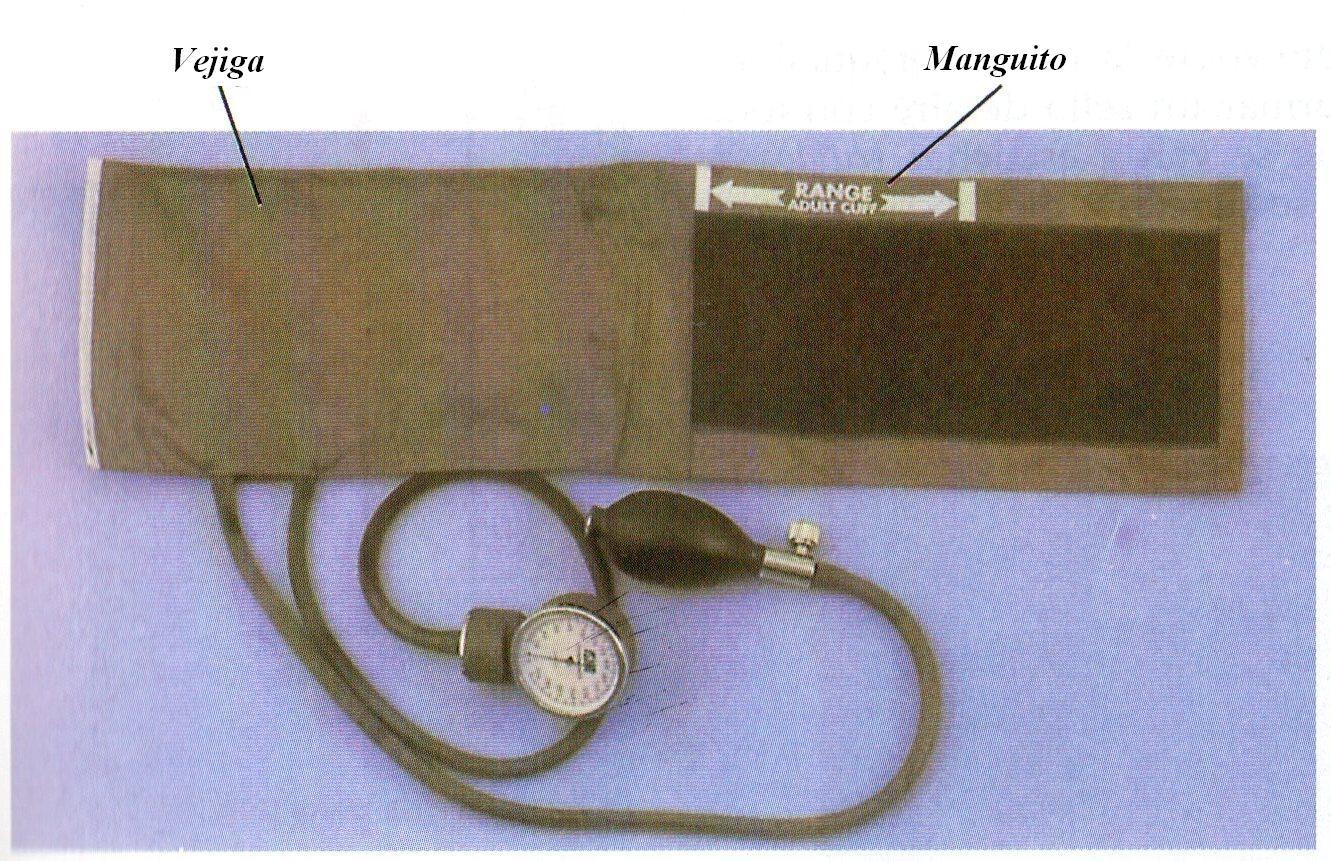 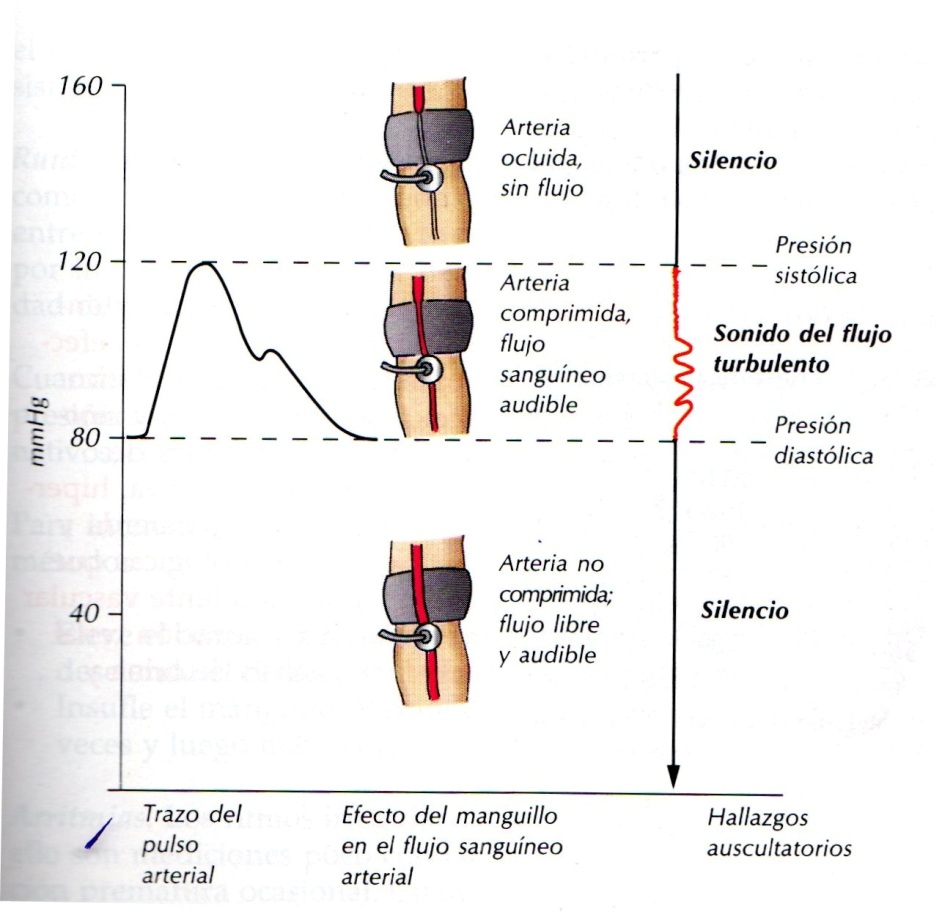 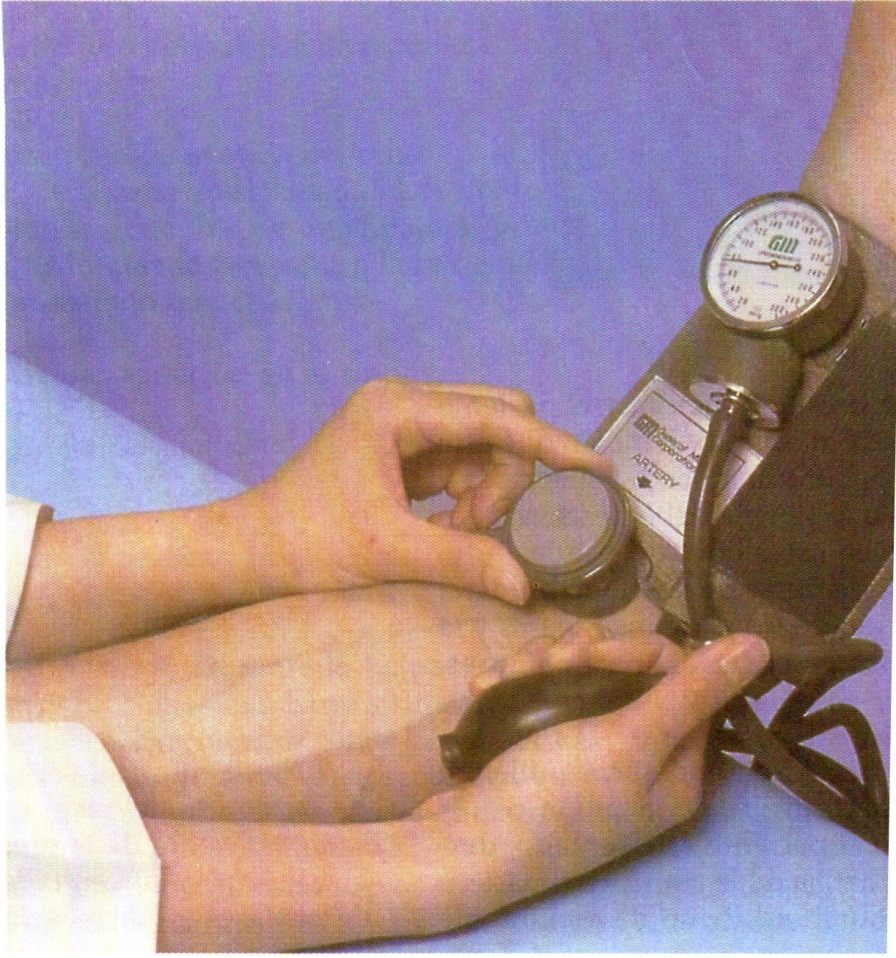 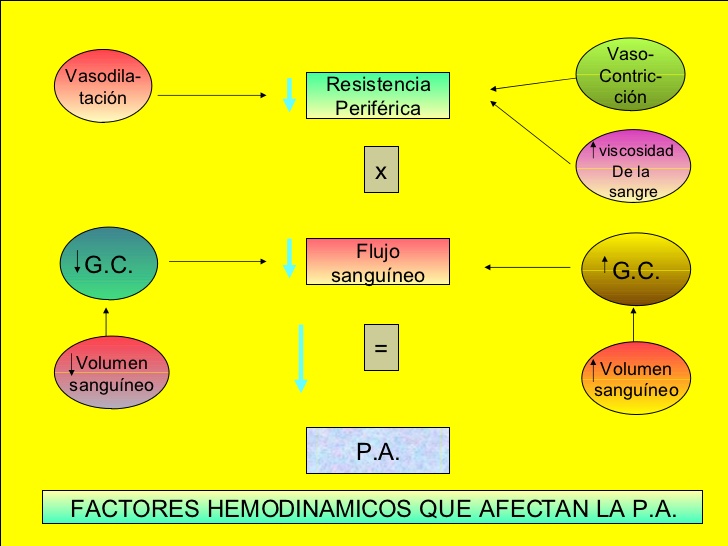 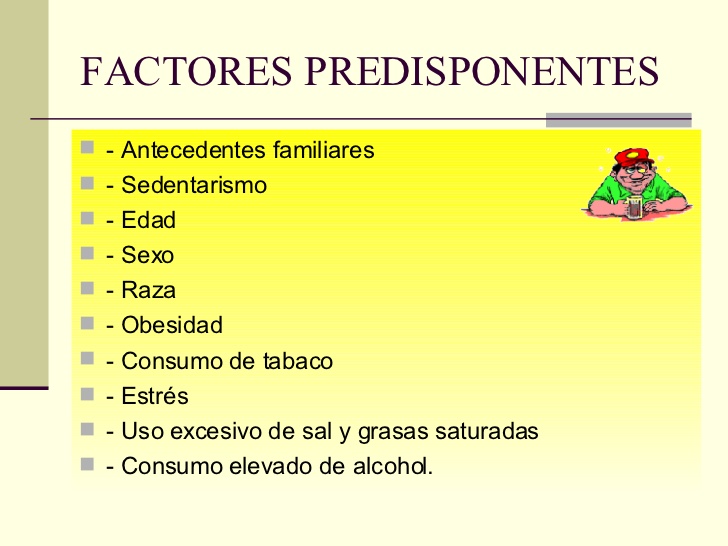 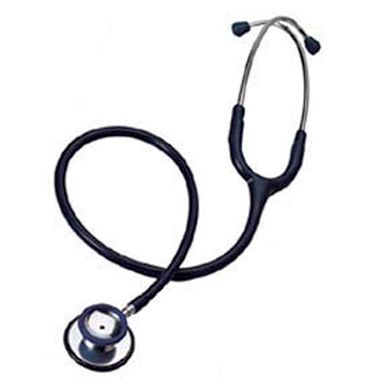 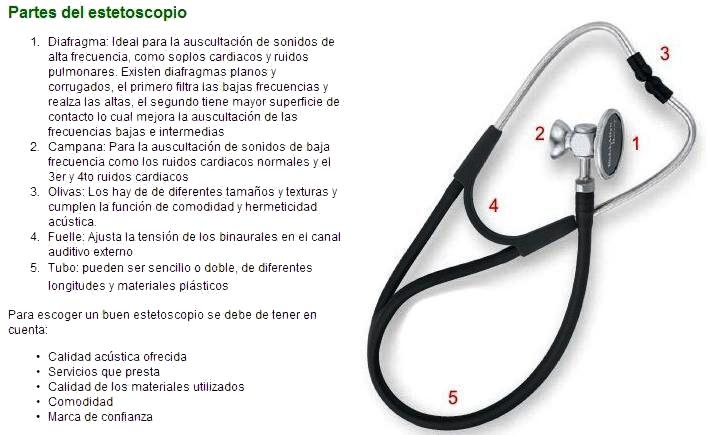 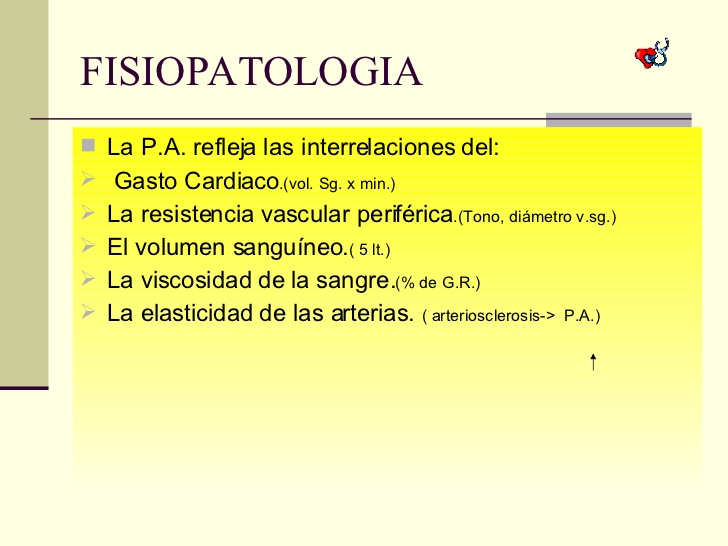 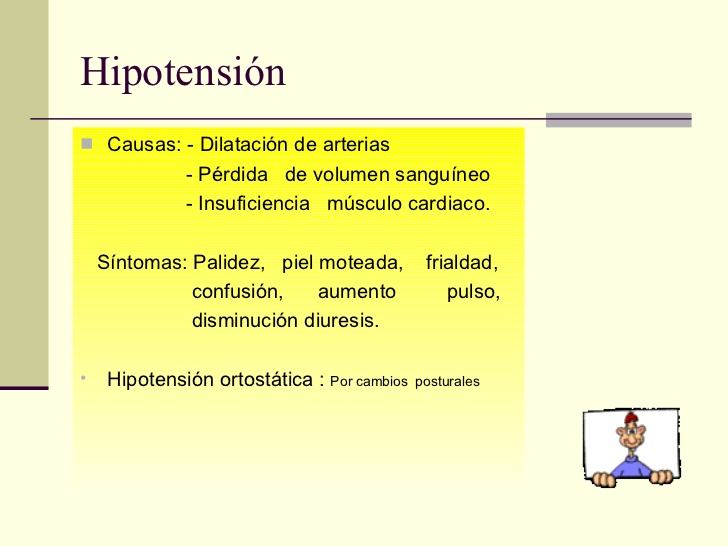 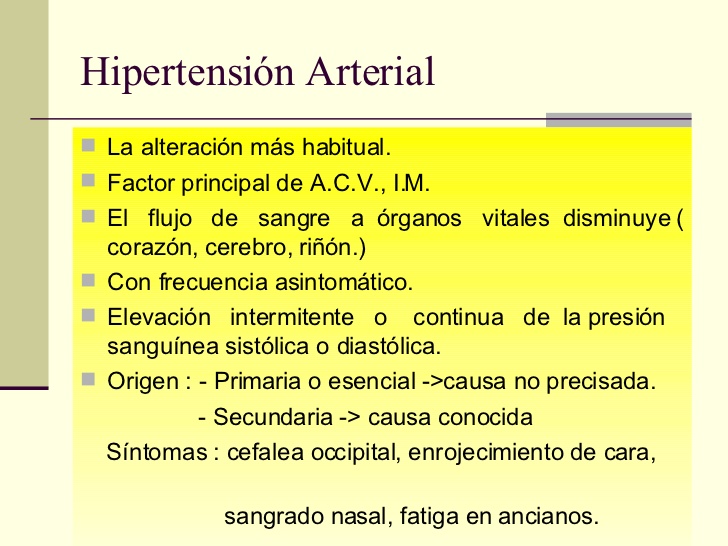 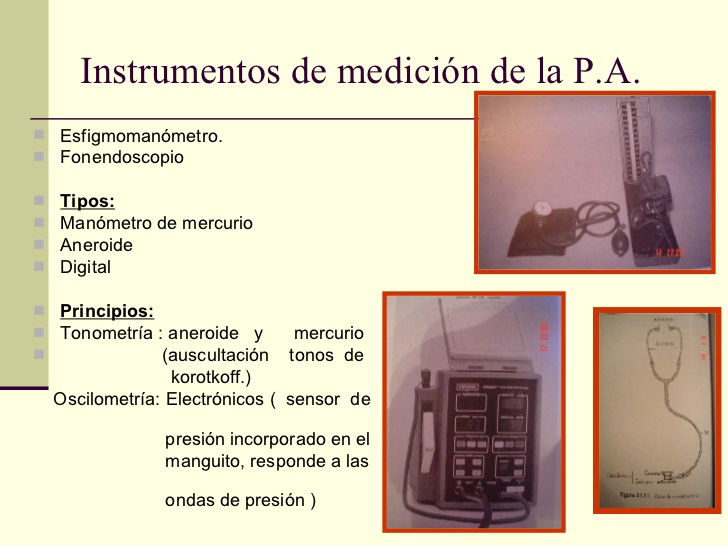 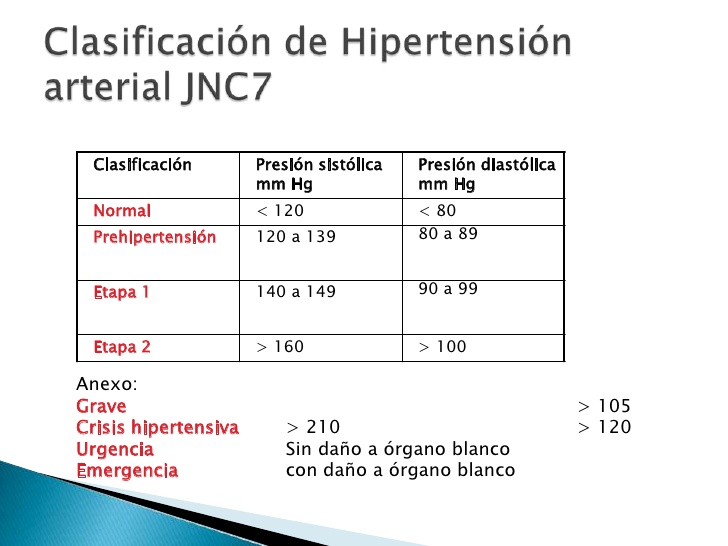 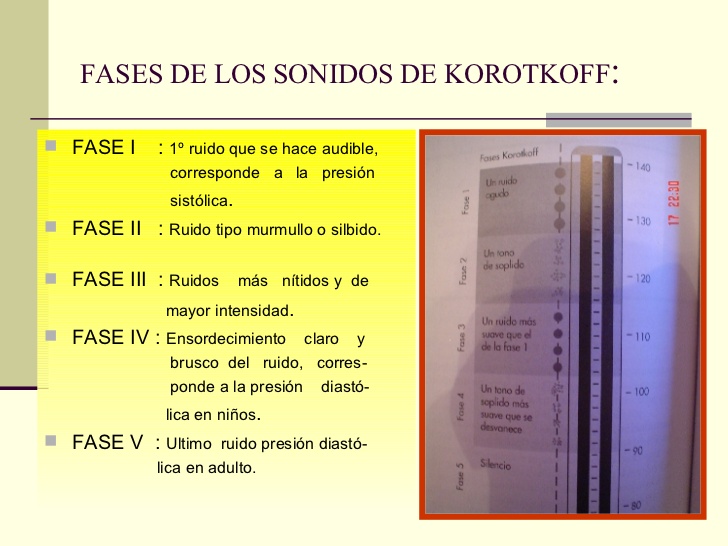 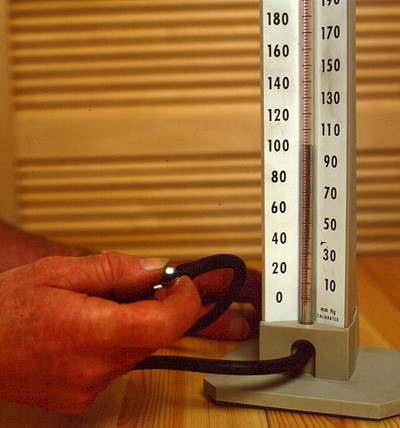 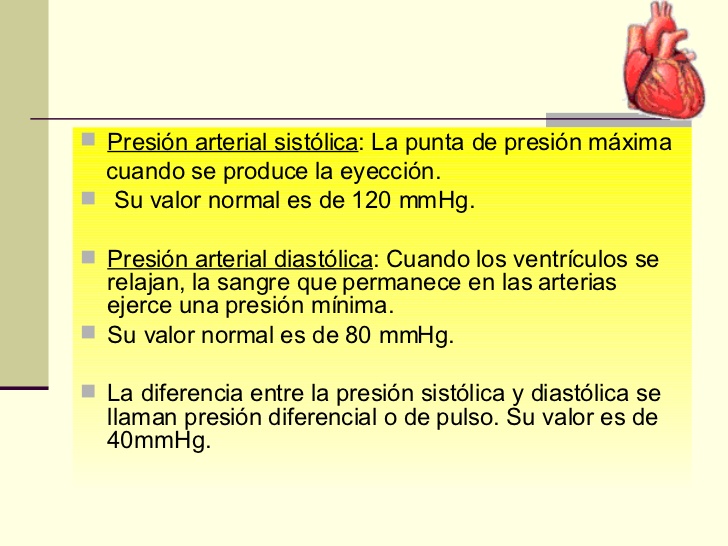 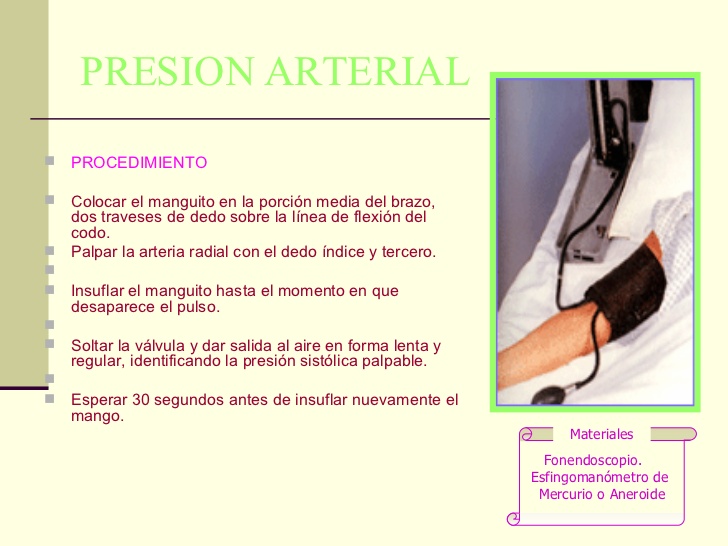 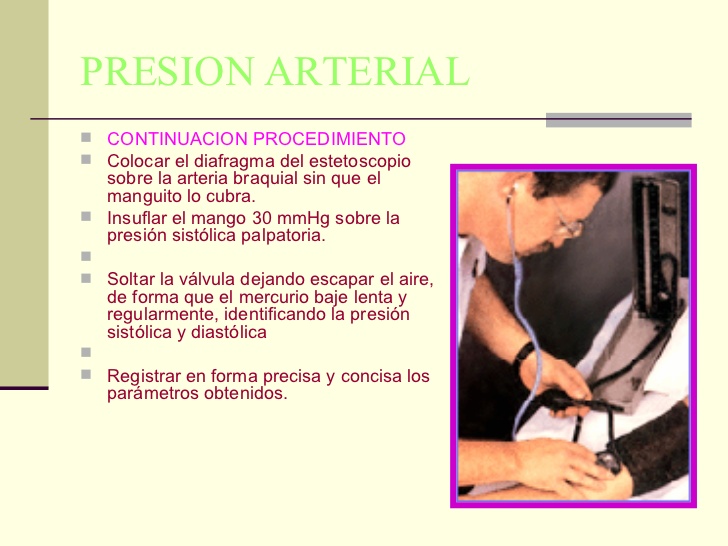 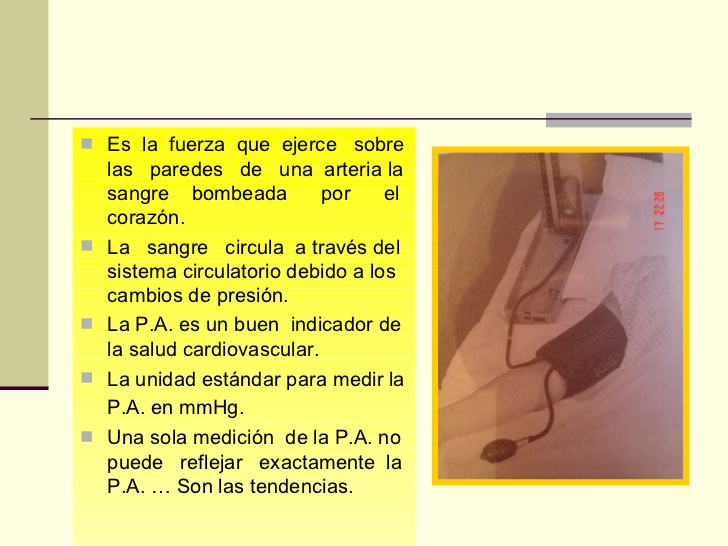 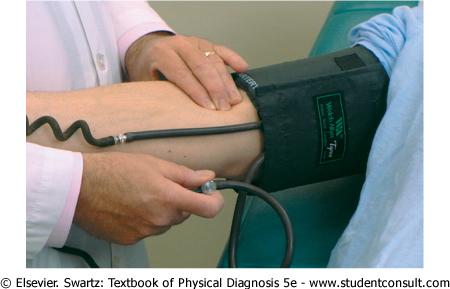 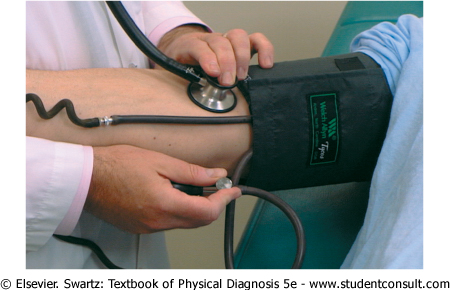 PULSO ARTERIAL
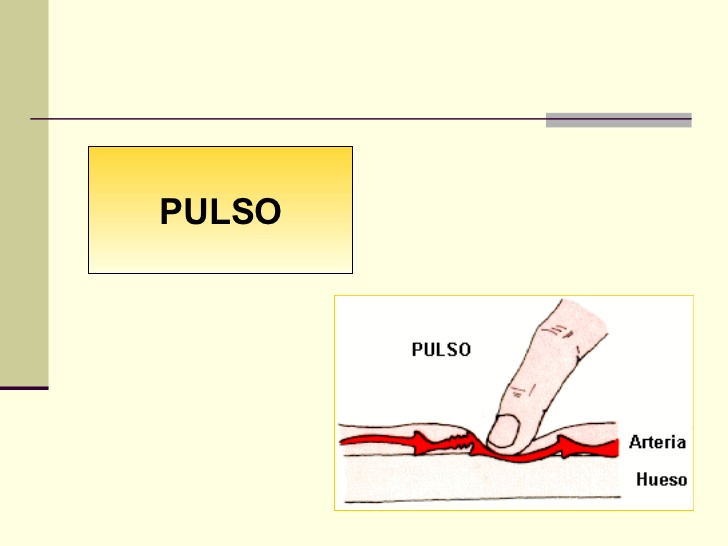 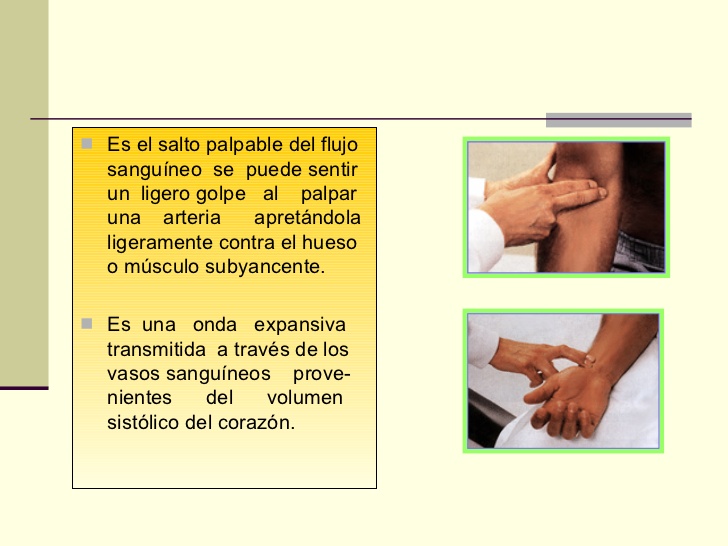 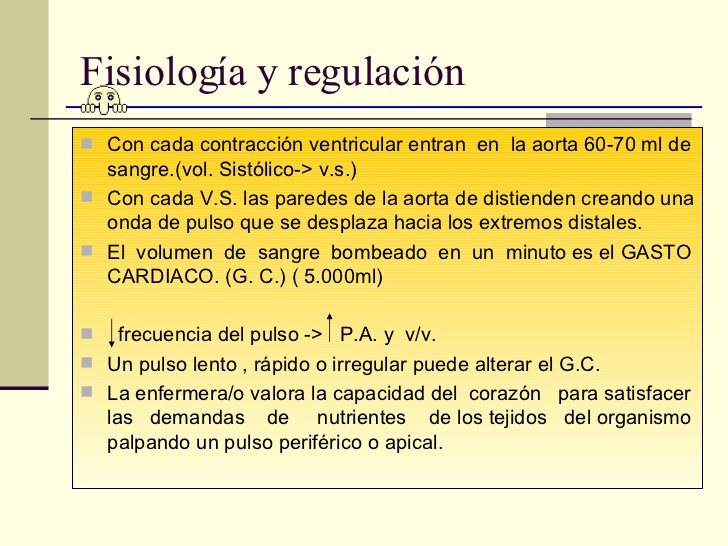 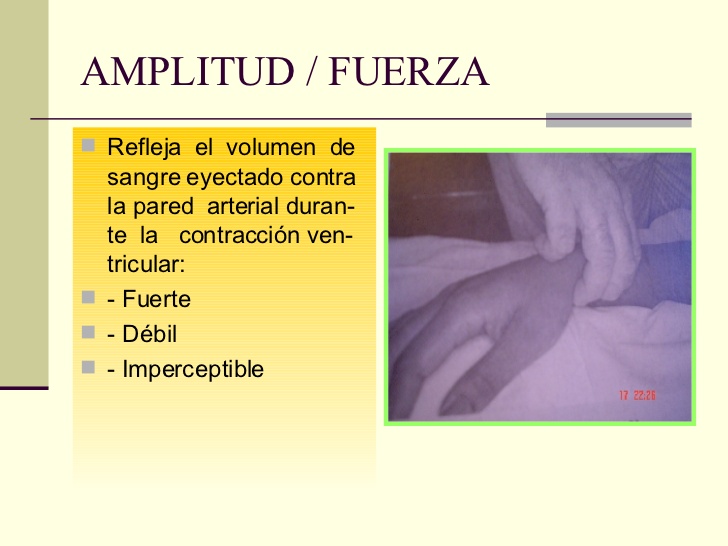 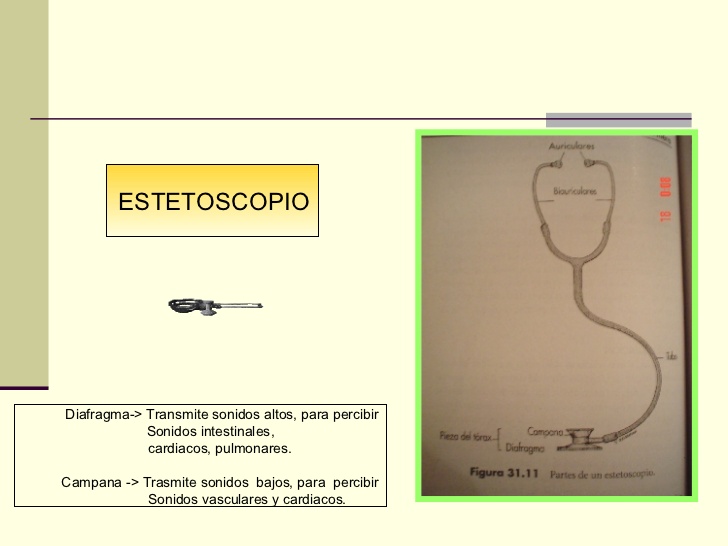 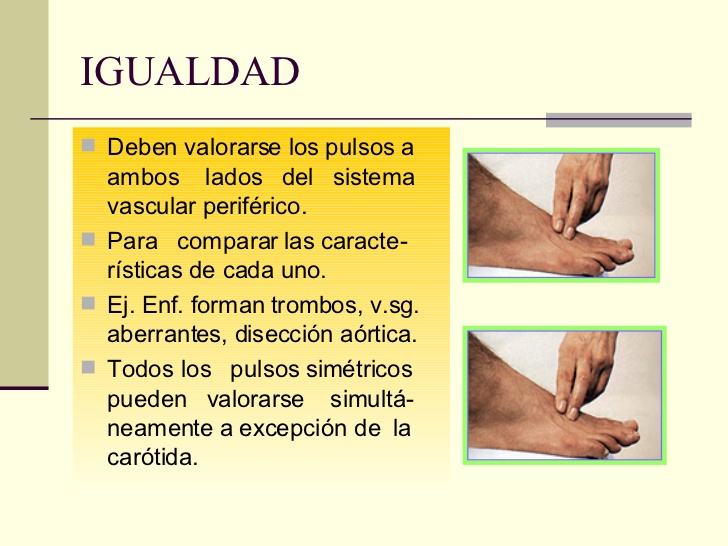 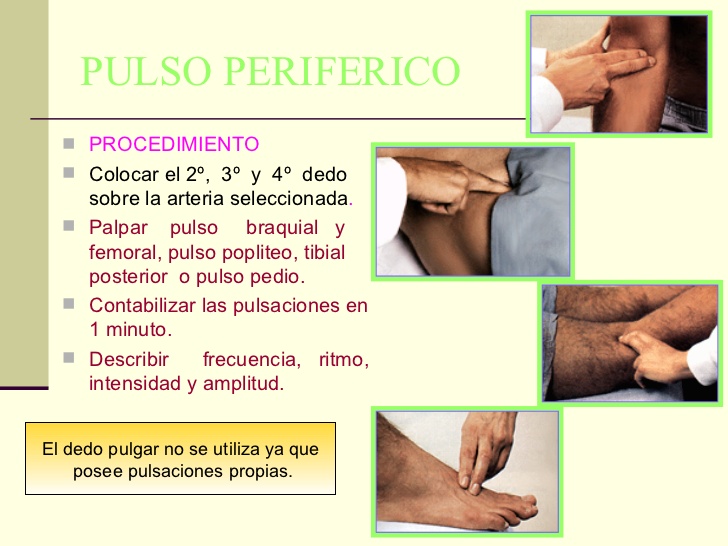 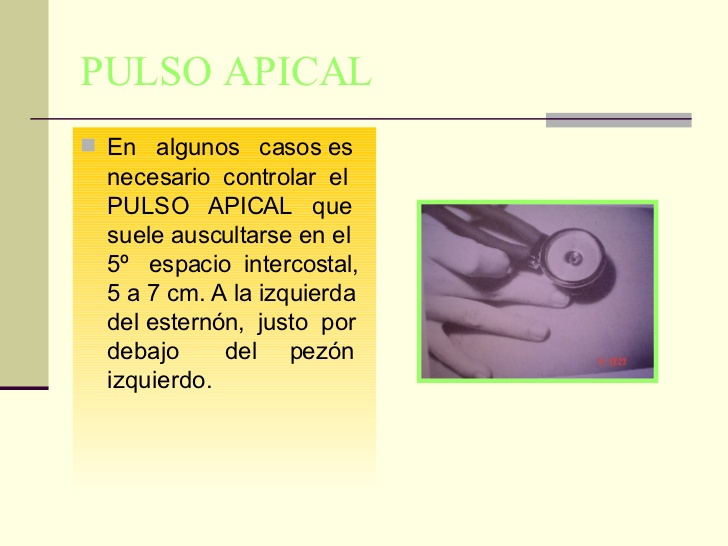 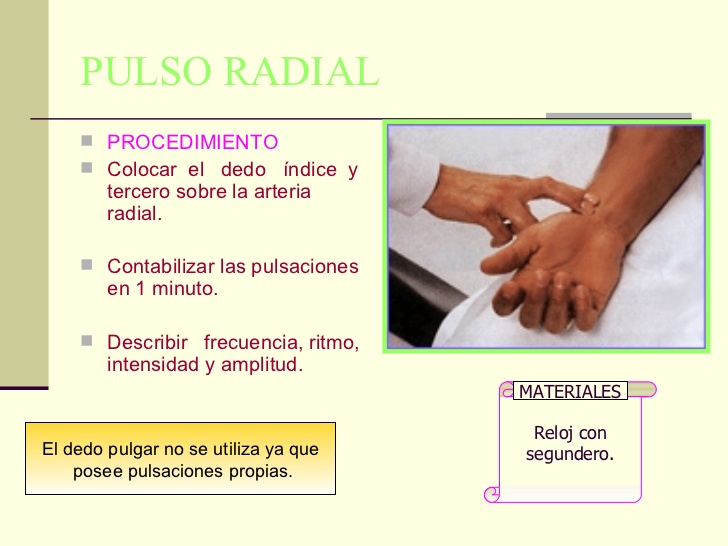 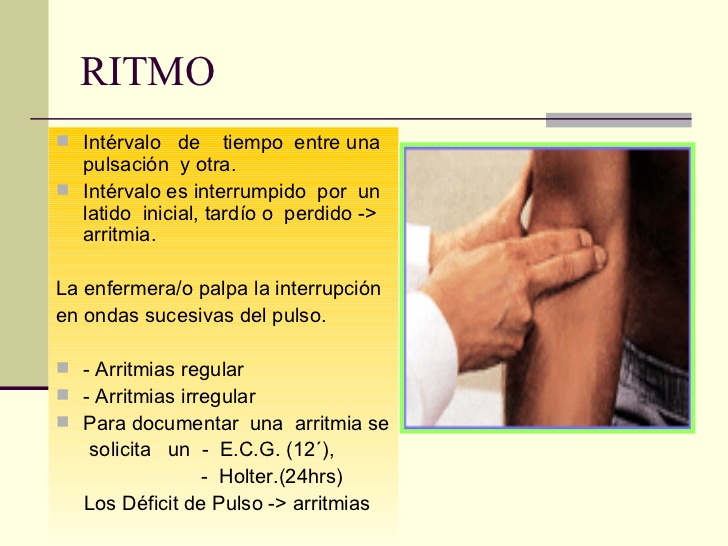 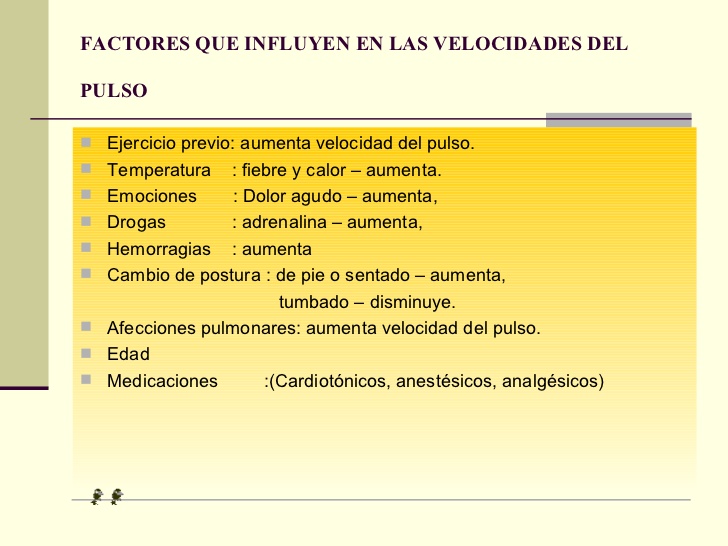 RESPIRACIÓN
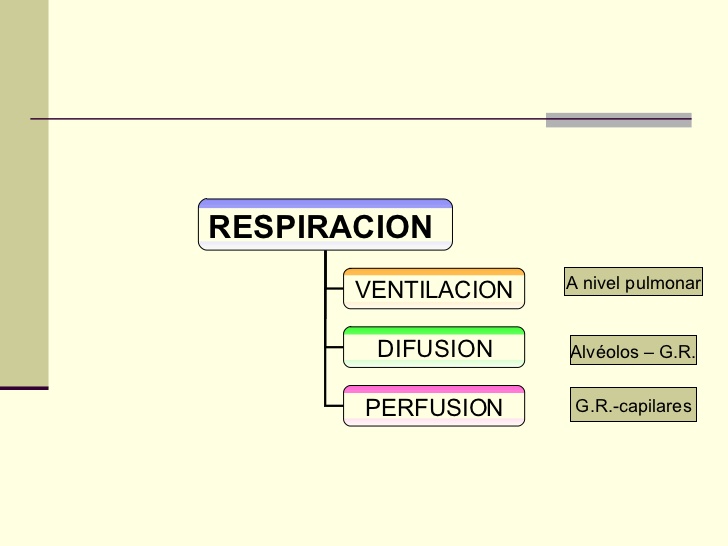 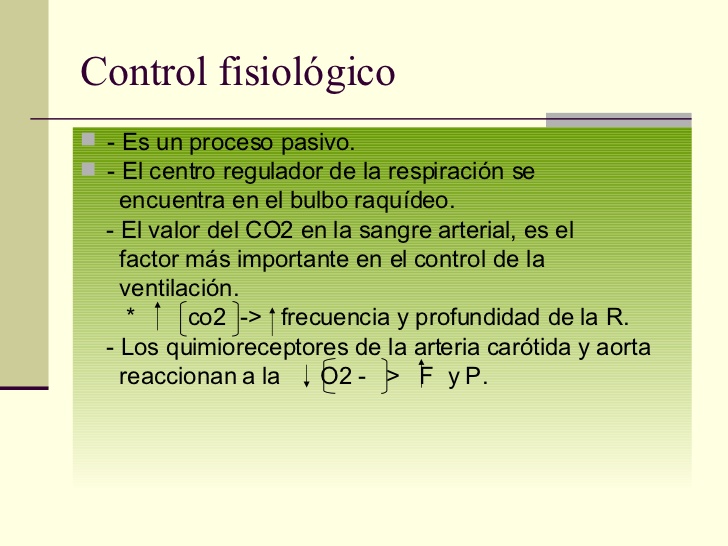 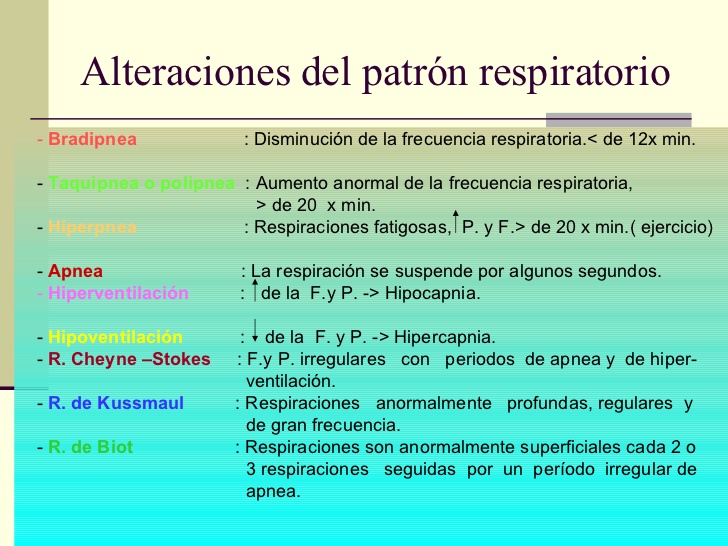 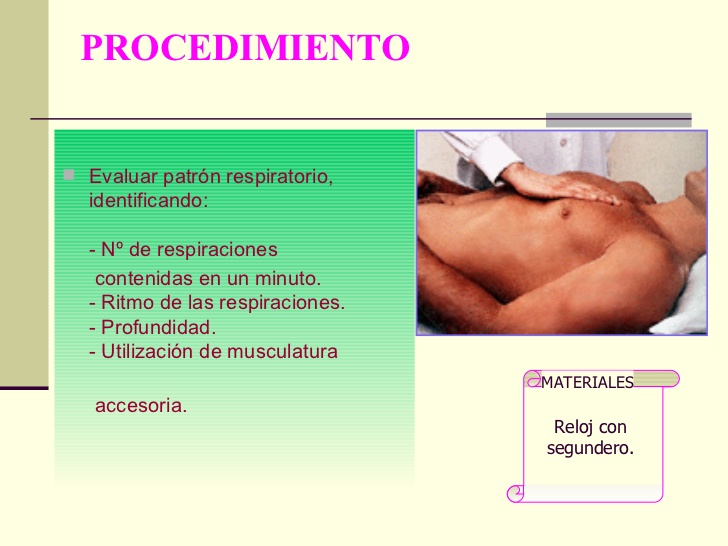 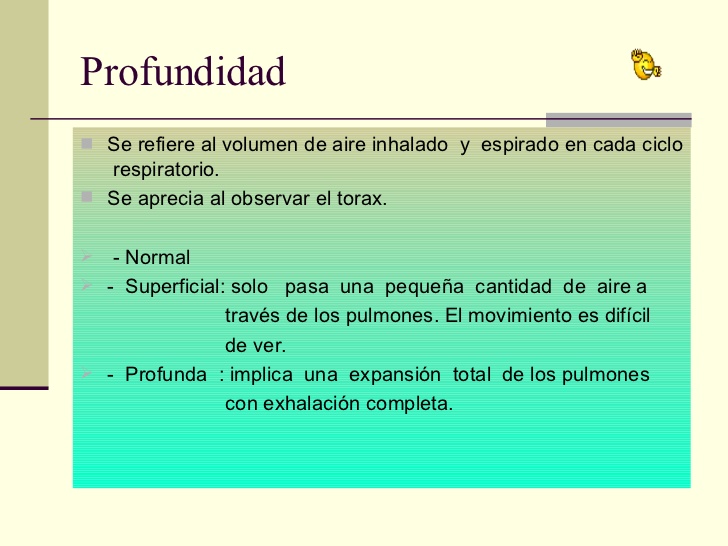 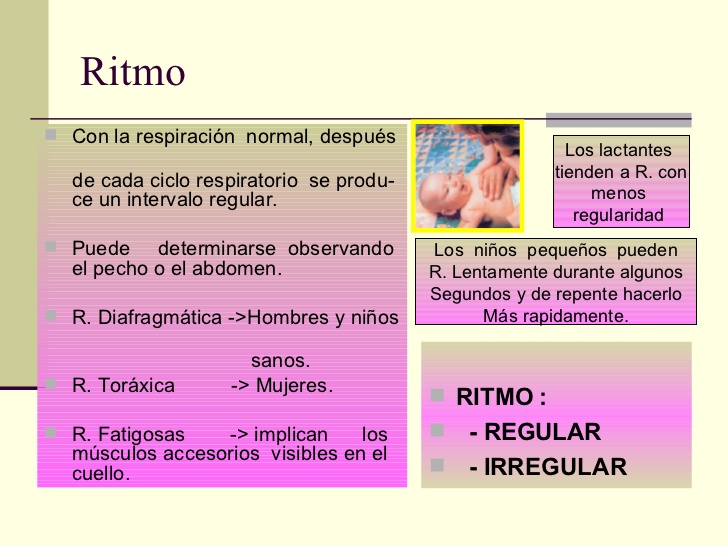 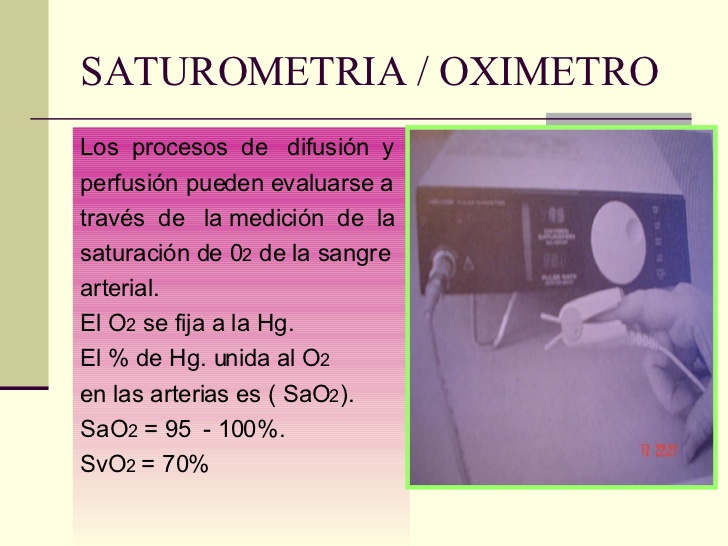 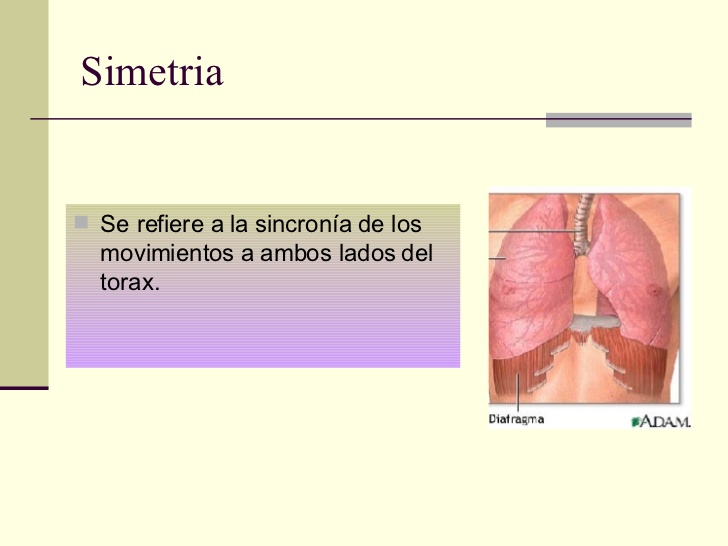 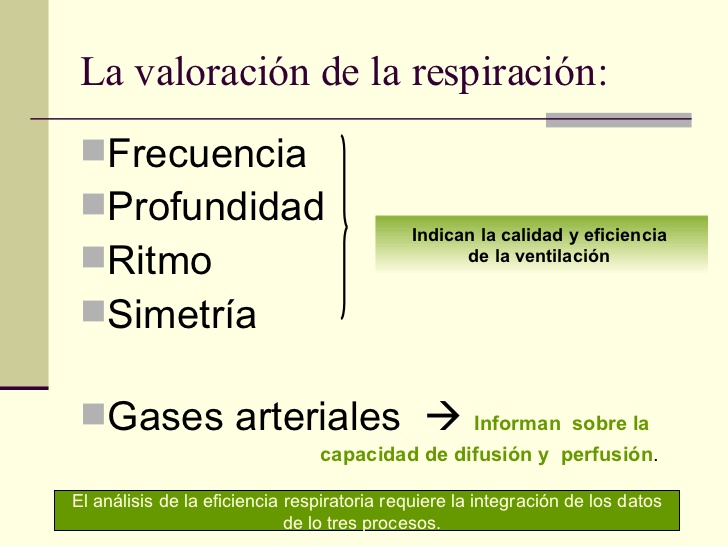 TEMPERATURA
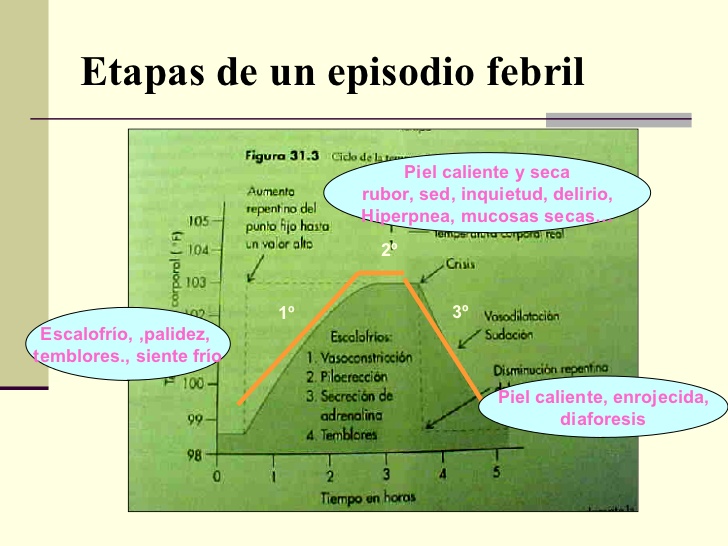 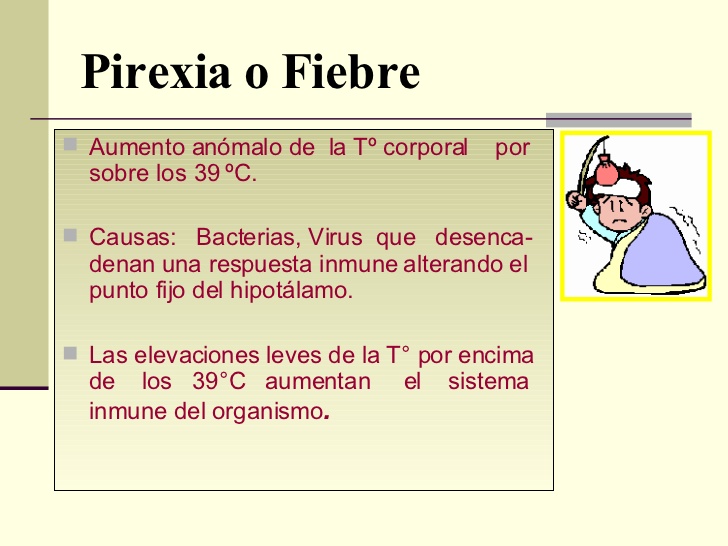 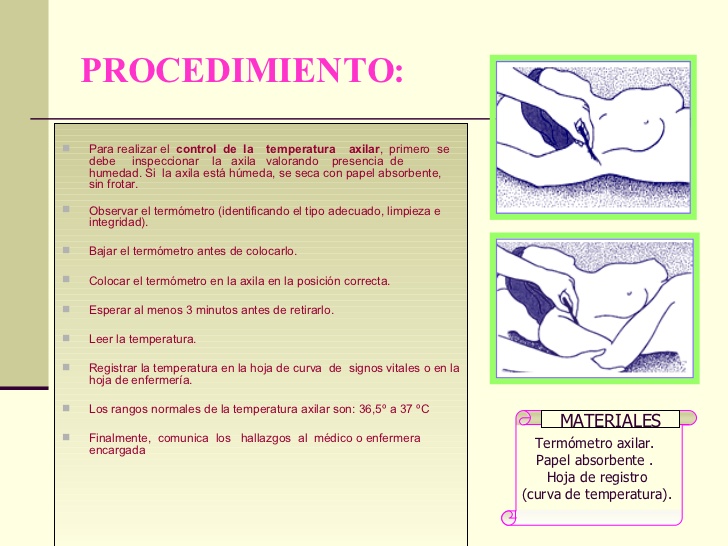 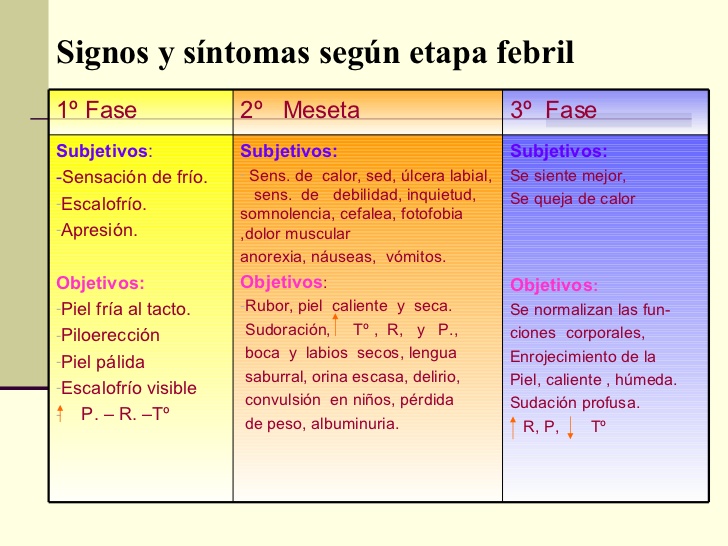 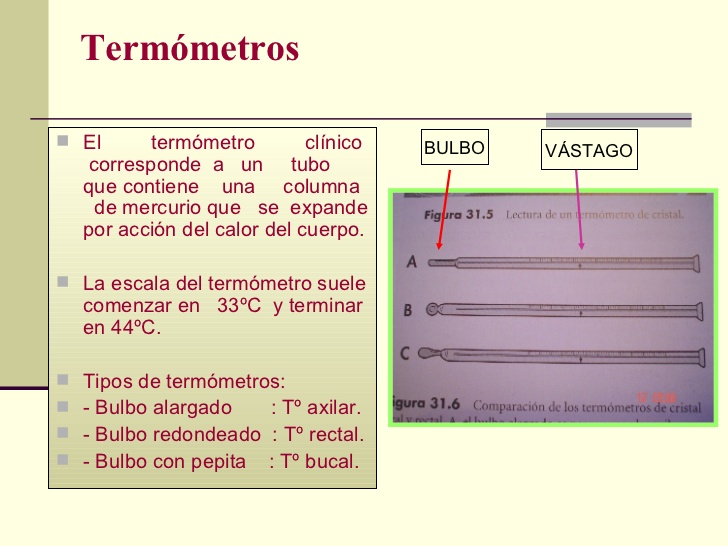 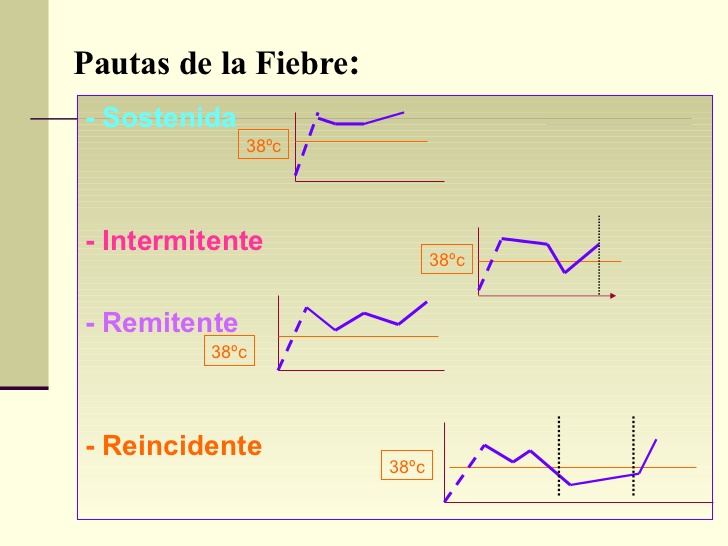